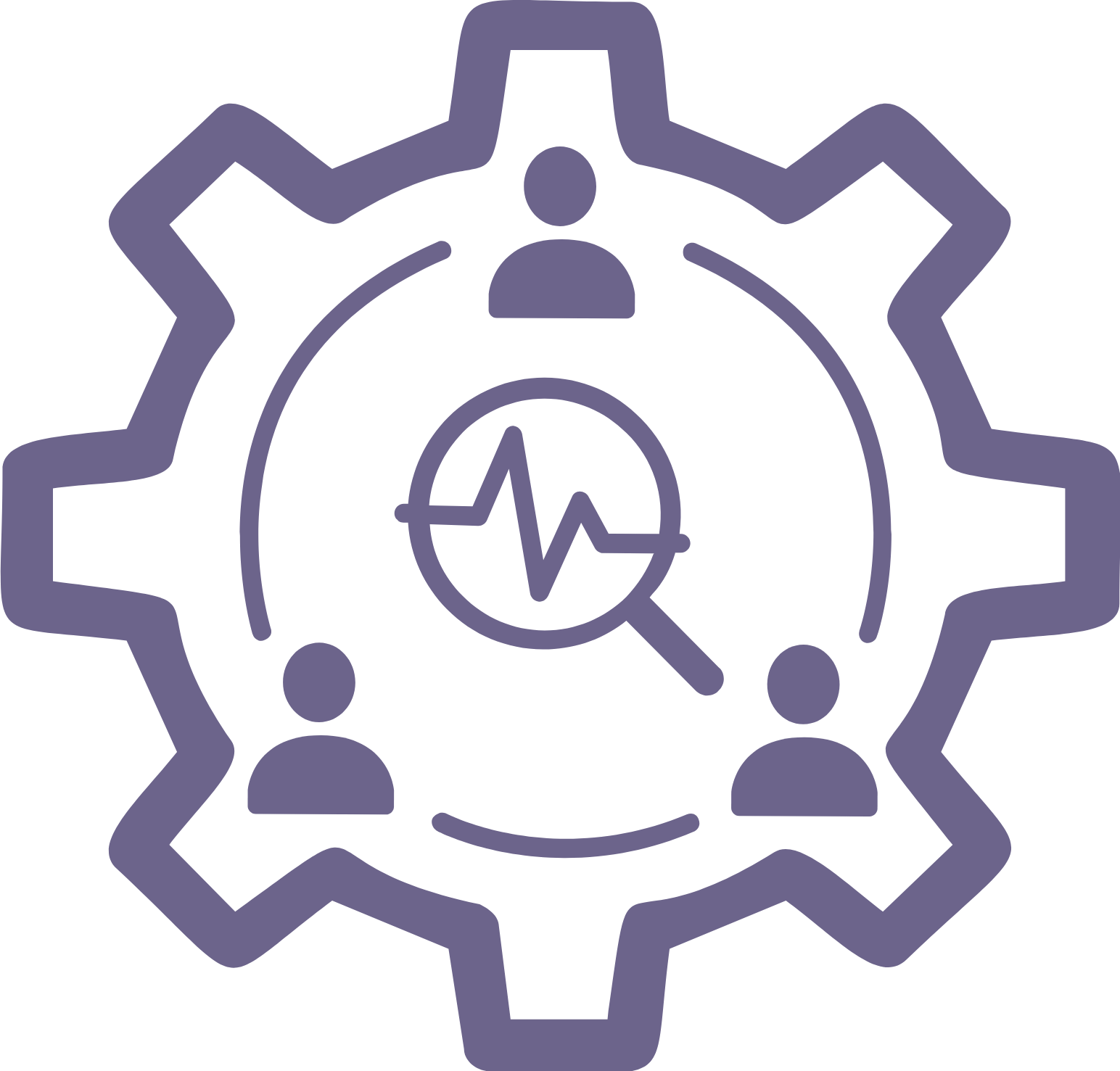 YPAR in School
Personal Connections
I am 

My group’s topic is: 

What do I want to tell the other groups:
Notes from talking to other groups:
Name
Their connection to the topic
How might that be helpful to our group?
1
© 2022 YPARinSchool.com
This file is for personal, classroom or public library use. By using it,
 you agree that you will not copy or reproduce files except for non-commercial personal use